Sistema de documentos de inscripción
Octubre 2023
Contenido
Contexto general
Actividades a realizar
Presentación Sistema de Documentos de Inscripción
1. Contexto general
2020  Inscripción de nuevo ingreso en línea

- Aspirantes con derecho a inscripción suban al SIUV los documentos de inscripción
- No se cuenta con un sistema para consulta  Expediente

Sistema de Documentos de Inscripción
2. Actividades a realizar
Generación 2023

90 días naturales a partir del inicio de clases para la entrega de la documentación
Certificado de estudios completo
Escolarizado y virtual  18 de noviembre 
SEA  23 de noviembre

Cancelación de inscripción (Art. 22 del Estatuto de los Alumnos 2008)
2. Actividades a realizar
Alumnos extranjeros
El certificado de revalidación de estudios
La documentación que acredite su estancia legal en el país
(Art. 23 del Estatuto de los Alumnos 2008)

Escolarizado y virtual  18 de noviembre 
SEA  23 de noviembre
2. Actividades a realizar
Ingreso por equivalencia
Subir documentos de inscripción
El secretario de la entidad académica debe enviar a credencialuv@uv.mx con el asunto FOTO EQUIVALENCIA las fotografías con las siguientes características:
A color, fondo blanco y ropa negra; 
De la cara, de frente y sin lentes; Cabeza, frente y orejas descubiertas; Con la mirada hacia la cámara (no selfies);
Sin sombra y sin fecha; Sin retocar y tomada recientemente.
El archivo debe de tener como nombre la MATRICULA un peso máximo de 1 MB. en formato .jpg. Tamaño: Ancho 480 píxeles por Alto: 640 píxeles.
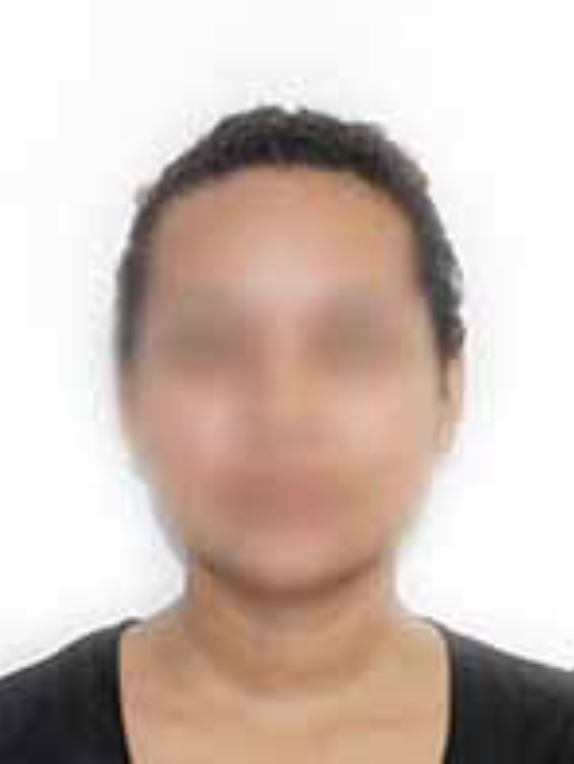 2. Actividades a realizar
Generaciones 2020 a 2022
Revisar y actualizar documentación en sistema

4. Solicitud de permisos de acceso al sistema
El secretario de la entidad académica debe enviar a supervisionescolar@uv.mx con el asunto ALTA USUARIO, la solicitud de permisos para su personal de apoyo, informando lo siguiente:
*nombre completo   *cuenta institucional *número de personal *teléfono o extensión *cargo. *correo personal (no obligatorio) *región *área *modalidad *facultad/entidad *programa (s) educativos (s) para los que requiere permisos.
La respuesta del alta de usuarios le será notificada por su analista de supervisión escolar.
Sistema de documentos de inscripción
Octubre 2023